Väestöennuste ikäryhmittäin Kangasalla 
2020–2040
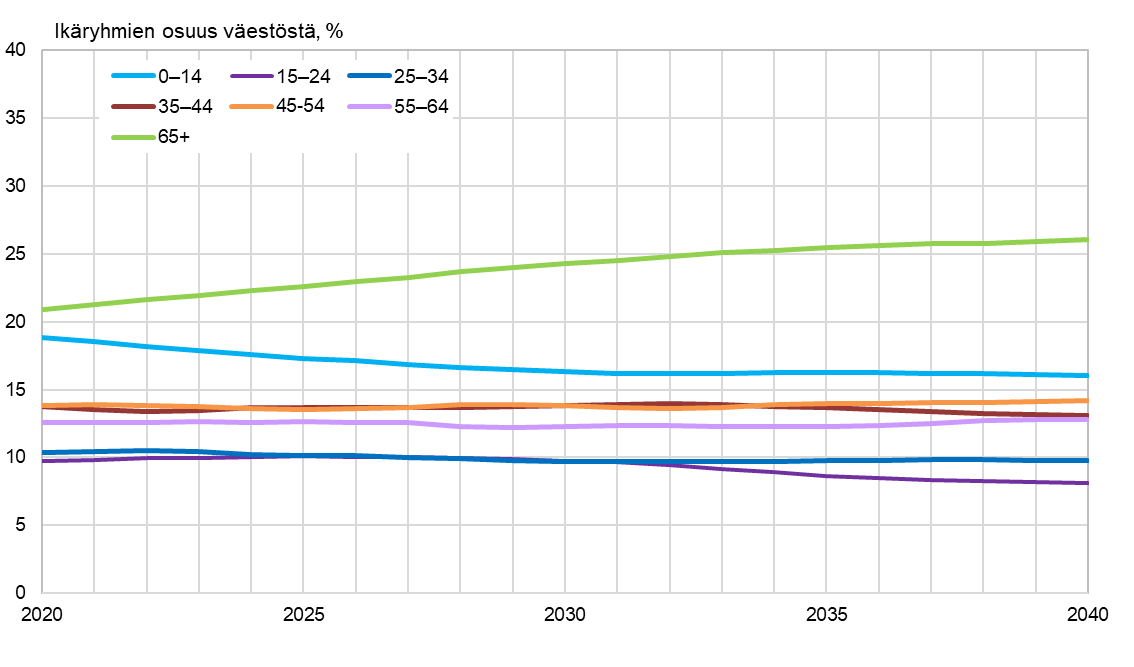 SeutuNet
Vuoden 2021 aluerajat
Lähde: Tilastokeskus, Väestöennuste 2021
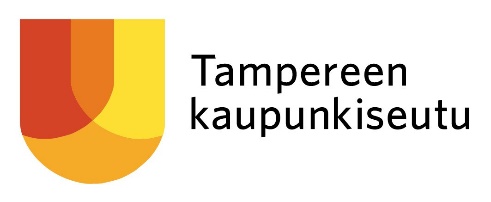 Väestöennuste ikäryhmittäin Lempäälässä
2020–2040
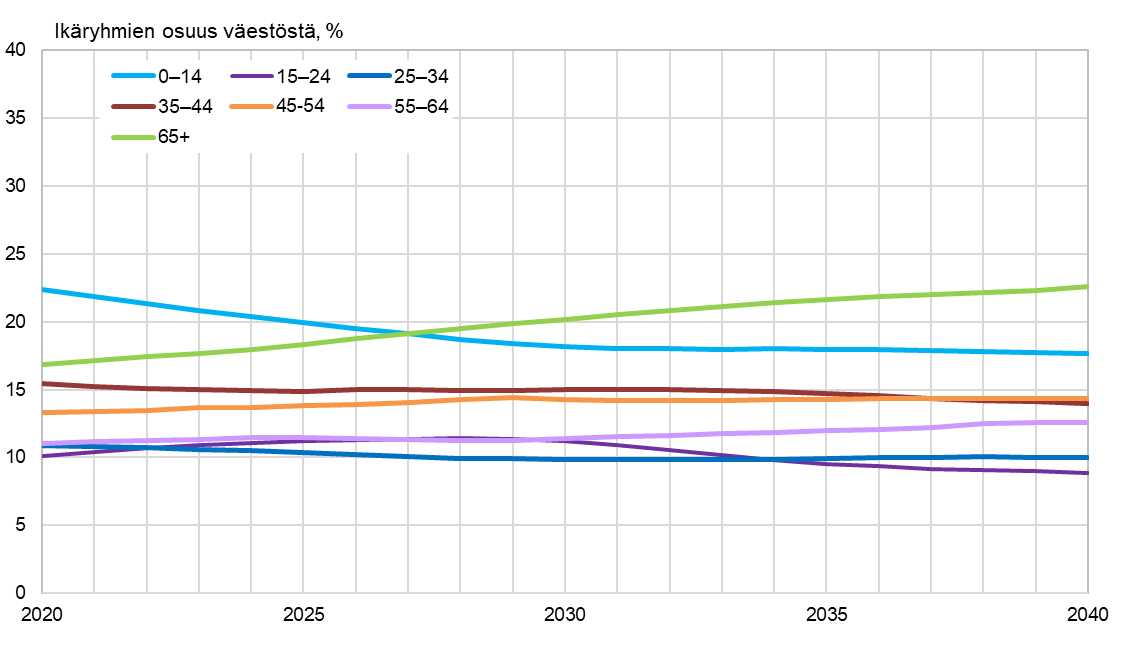 SeutuNet
Vuoden 2021 aluerajat
Lähde: Tilastokeskus, Väestöennuste 2021
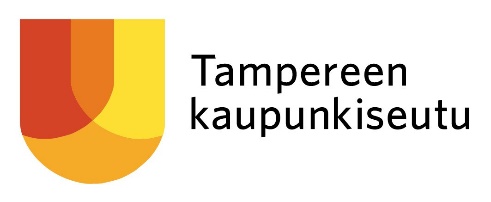 Väestöennuste ikäryhmittäin Nokialla
2020–2040
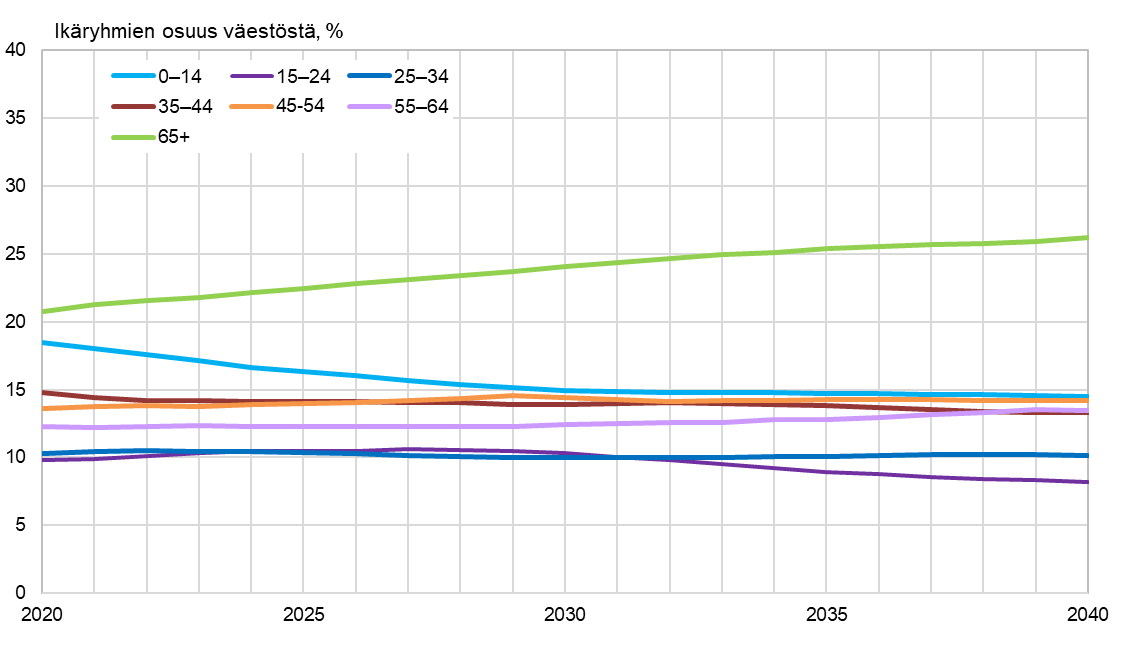 SeutuNet
Vuoden 2021 aluerajat
Lähde: Tilastokeskus, Väestöennuste 2021
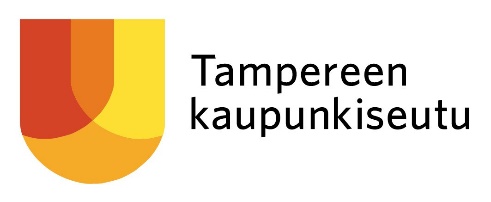 Väestöennuste ikäryhmittäin Orivedellä
2020–2040
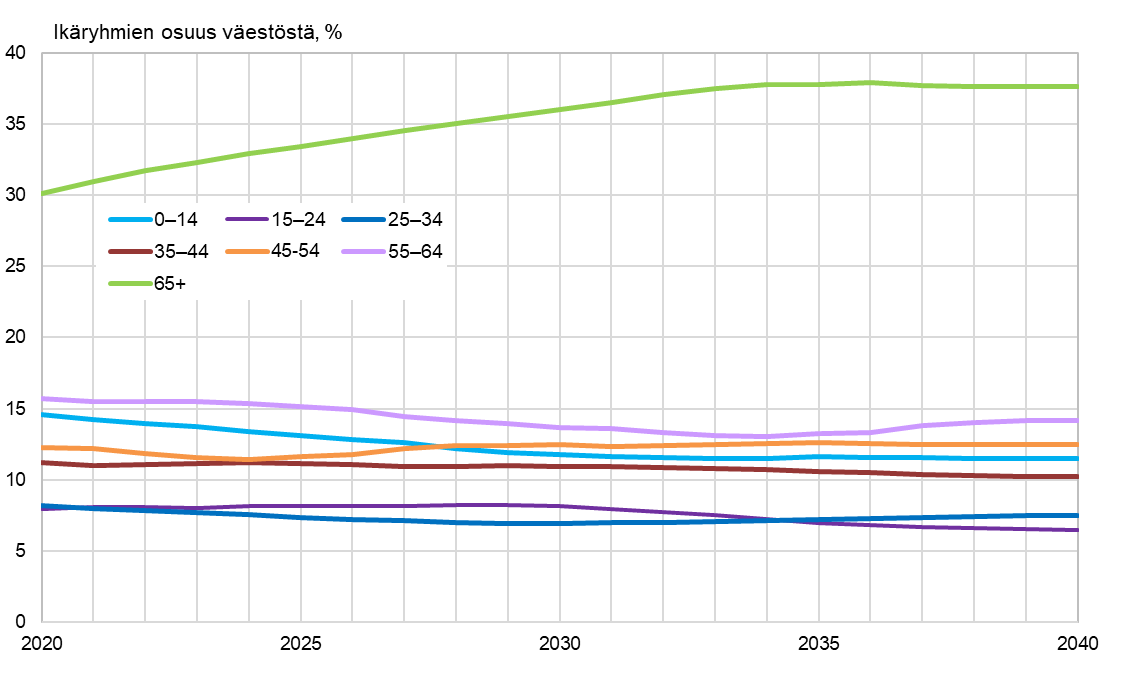 SeutuNet
Vuoden 2021 aluerajat
Lähde: Tilastokeskus, Väestöennuste 2021
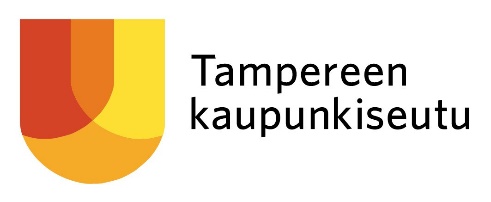 Väestöennuste ikäryhmittäin Pirkkalassa
2020–2040
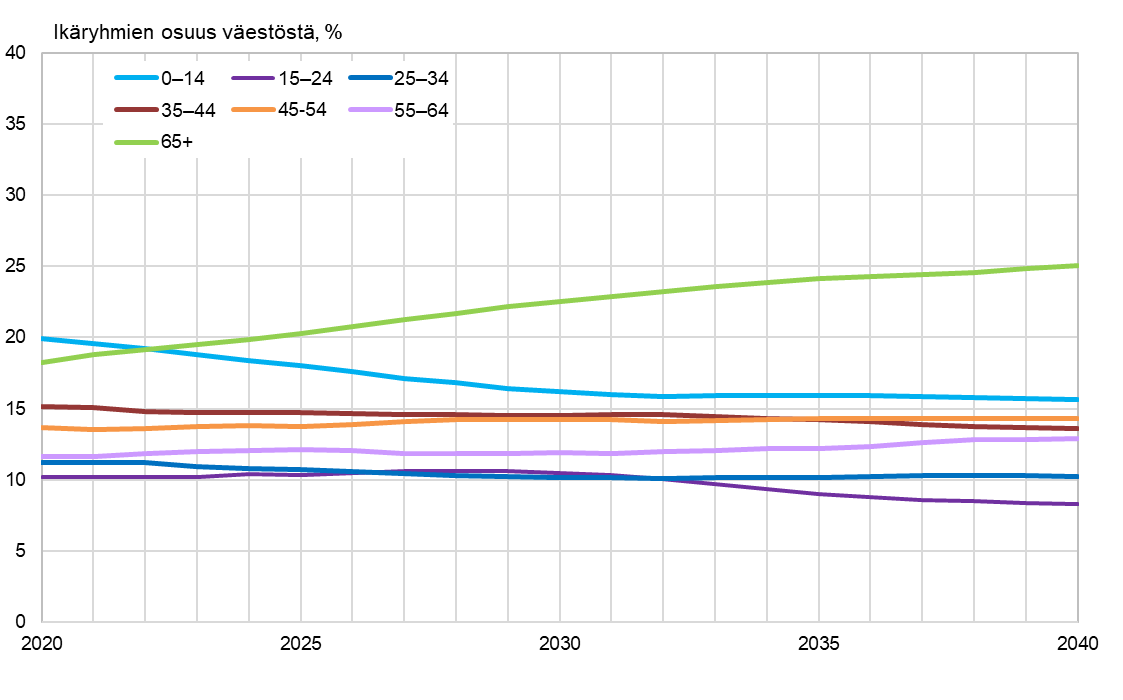 SeutuNet
Vuoden 2021 aluerajat
Lähde: Tilastokeskus, Väestöennuste 2021
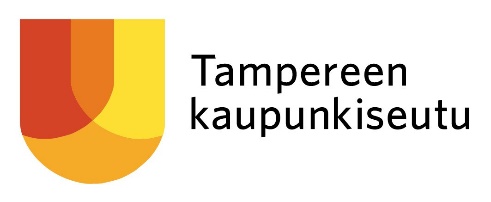 Väestöennuste ikäryhmittäin Tampereella
2020–2040
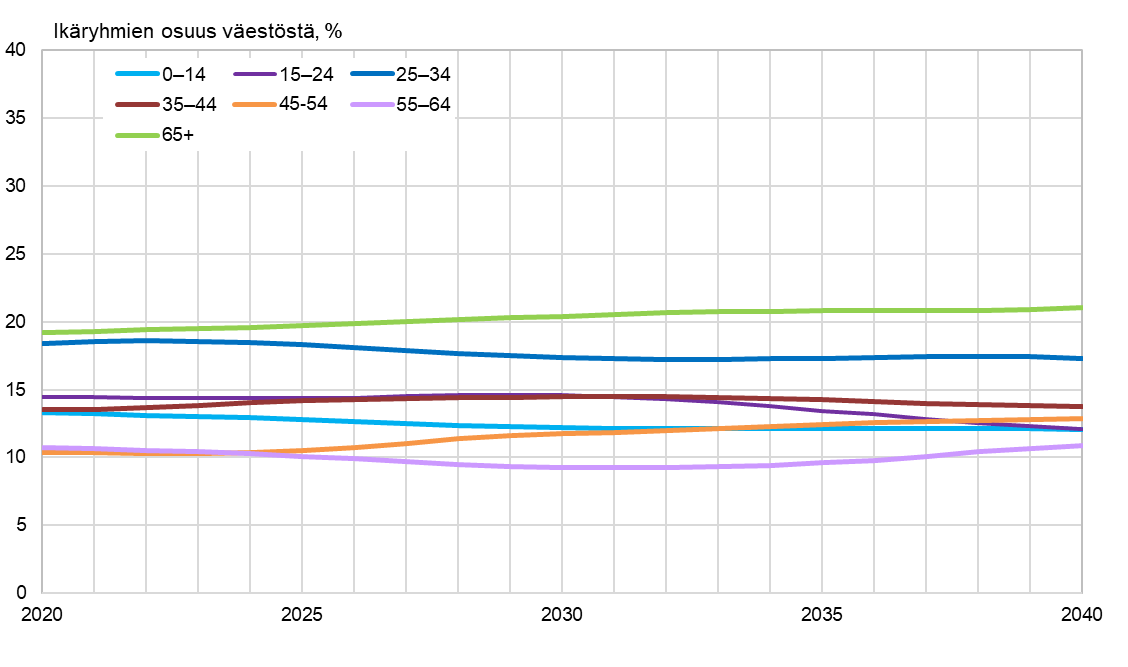 SeutuNet
Vuoden 2021 aluerajat
Lähde: Tilastokeskus, Väestöennuste 2021
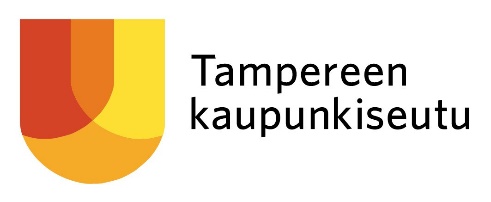 Väestöennuste ikäryhmittäin Vesilahdessa
2020–2040
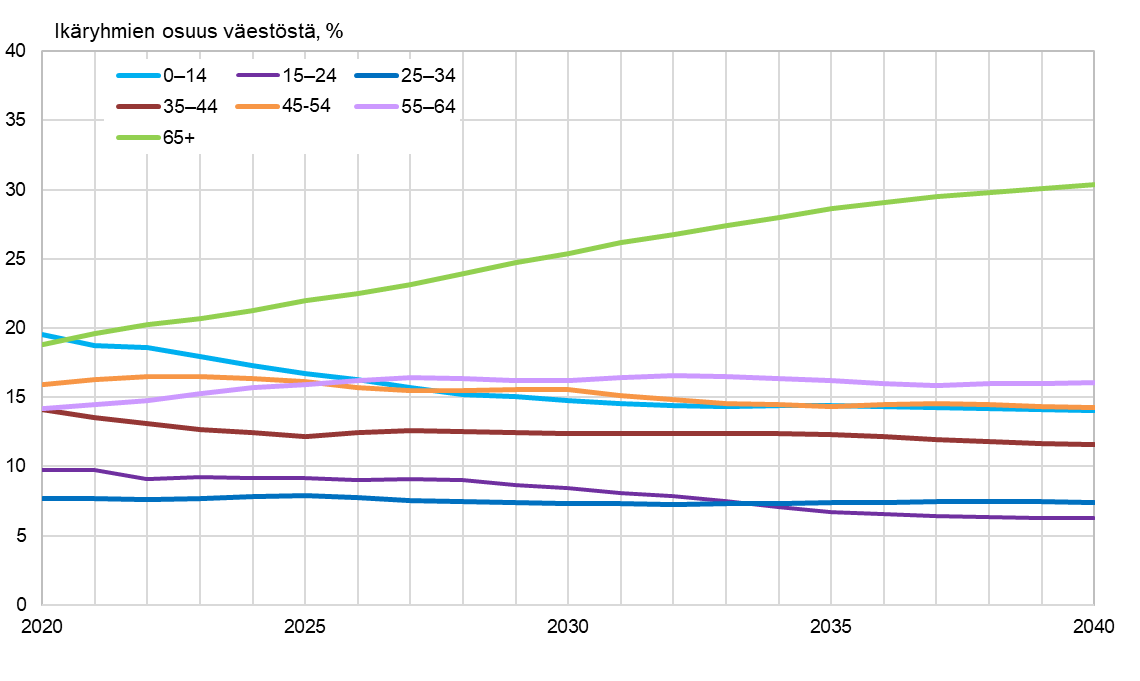 SeutuNet
Vuoden 2021 aluerajat
Lähde: Tilastokeskus, Väestöennuste 2021
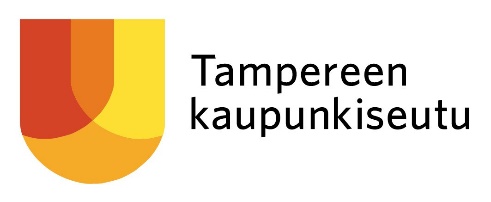 Väestöennuste ikäryhmittäin Ylöjärvellä
2020–2040
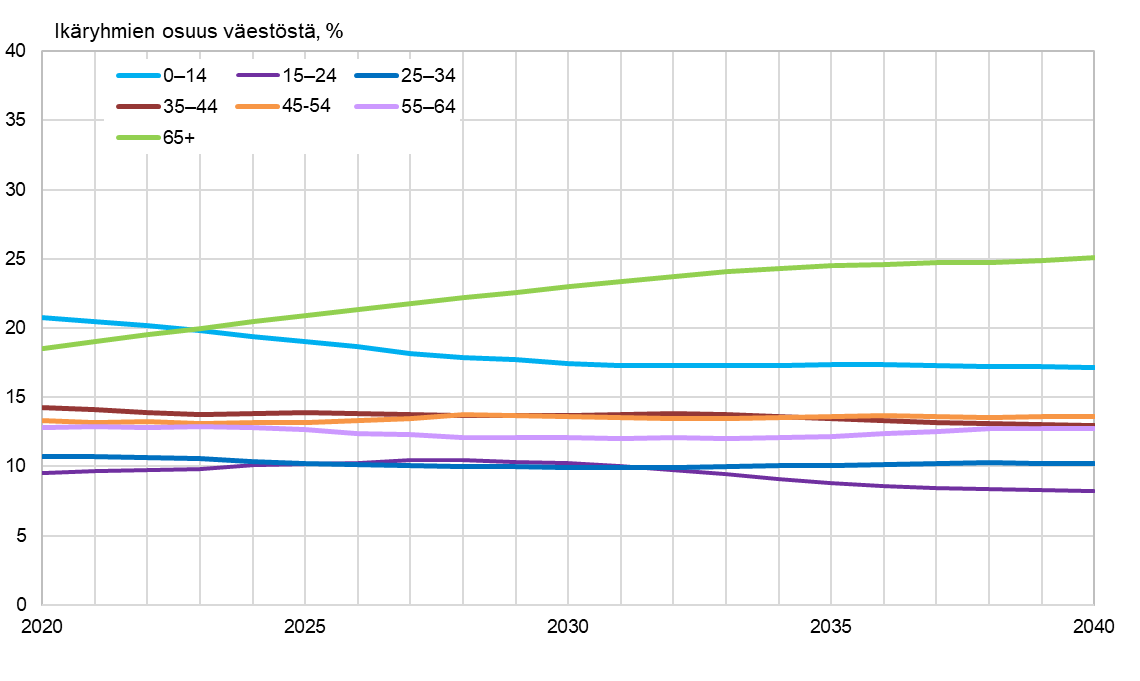 SeutuNet
Vuoden 2021 aluerajat
Lähde: Tilastokeskus, Väestöennuste 2021
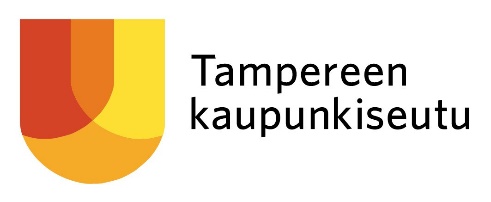 Väestöennuste ikäryhmittäin Tampereen kaupunkiseudulla
2020–2040
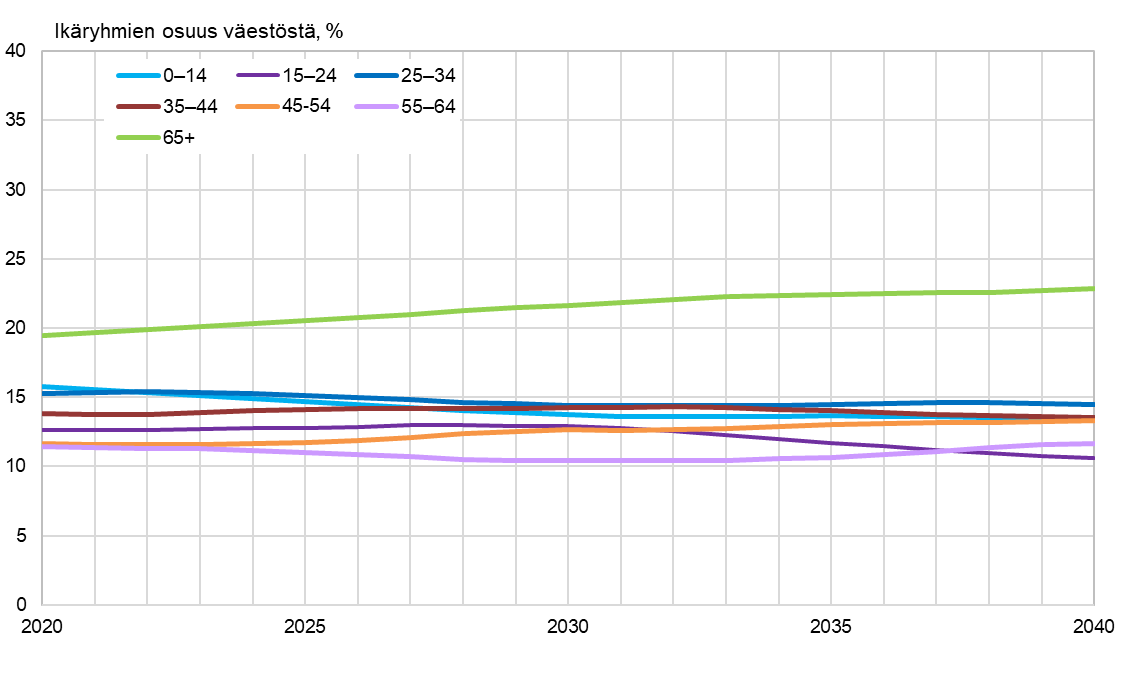 SeutuNet
Vuoden 2021 aluerajat
Lähde: Tilastokeskus, Väestöennuste 2021
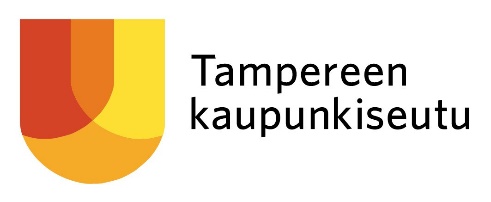 Väestöennuste ikäryhmittäin Tampereen kehyskunnissa
2020–2040
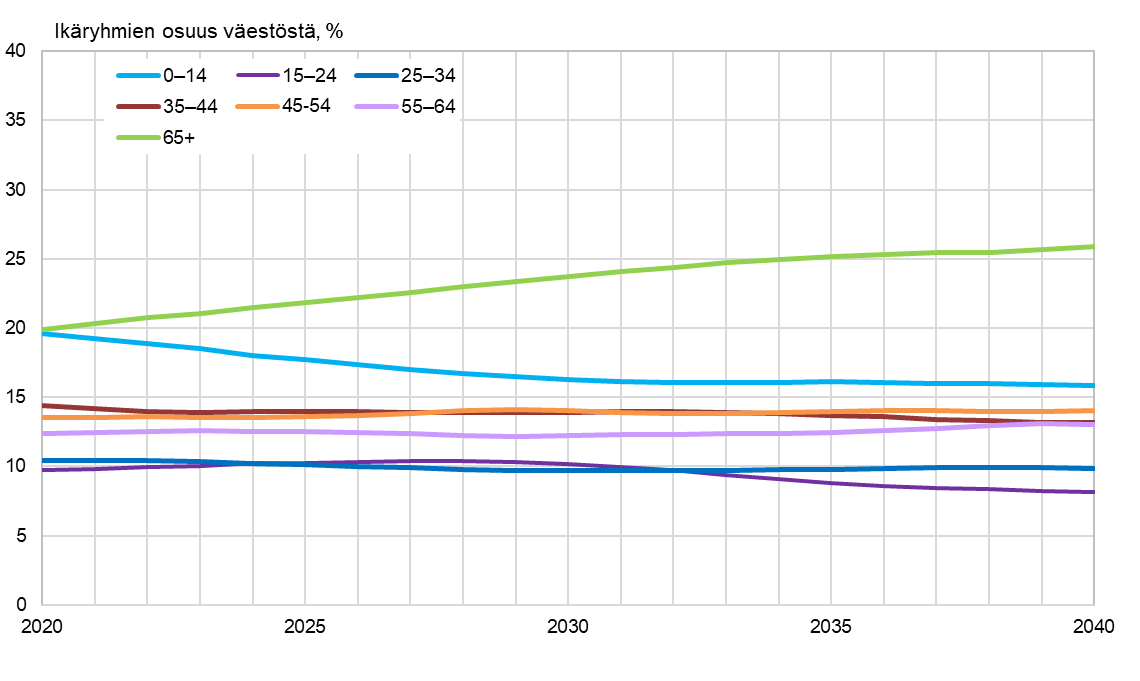 SeutuNet
Vuoden 2021 aluerajat
Lähde: Tilastokeskus, Väestöennuste 2021
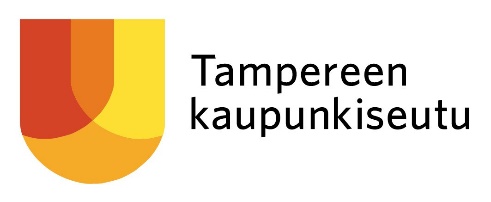 Väestöennuste ikäryhmittäin Pirkanmaalla
2020–2040
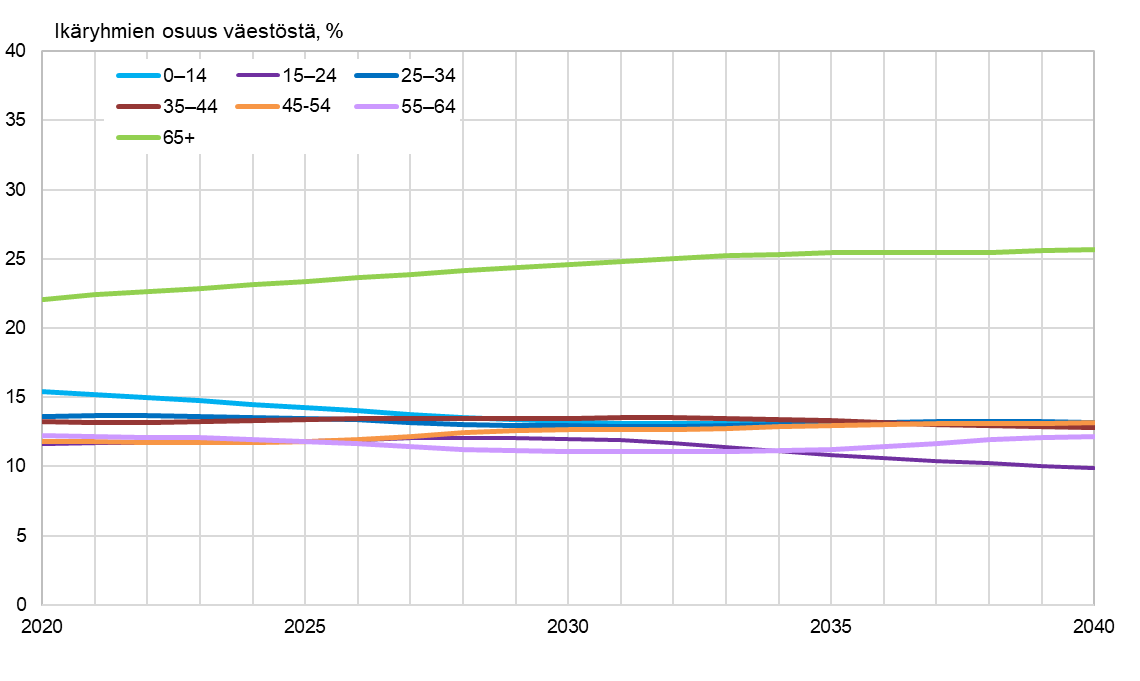 SeutuNet
Vuoden 2021 aluerajat
Lähde: Tilastokeskus, Väestöennuste 2021
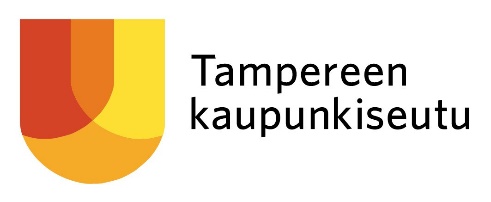 Väestöennuste ikäryhmittäin koko maassa
2020–2040
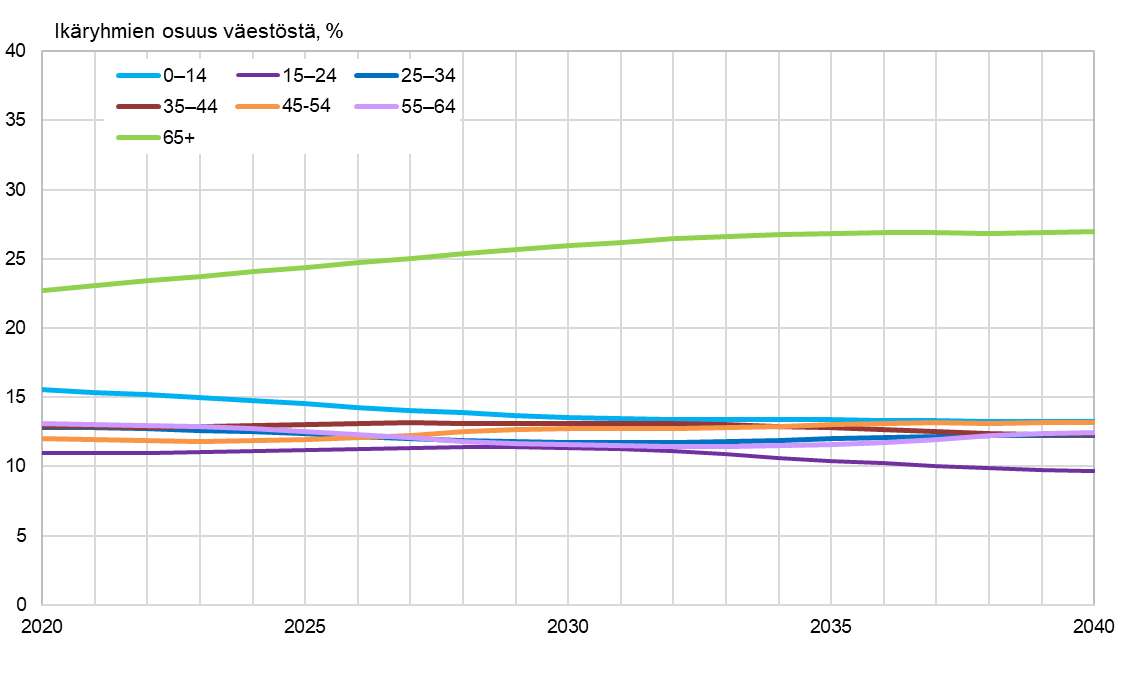 SeutuNet
 
Lähde: Tilastokeskus, Väestöennuste 2021
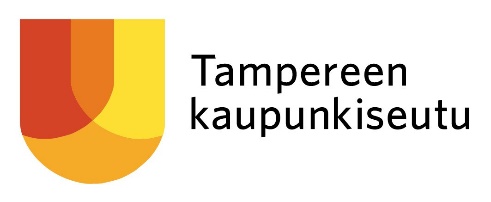